CONJUNTO 1
Língua inglesa
7º ano
UNIT 2
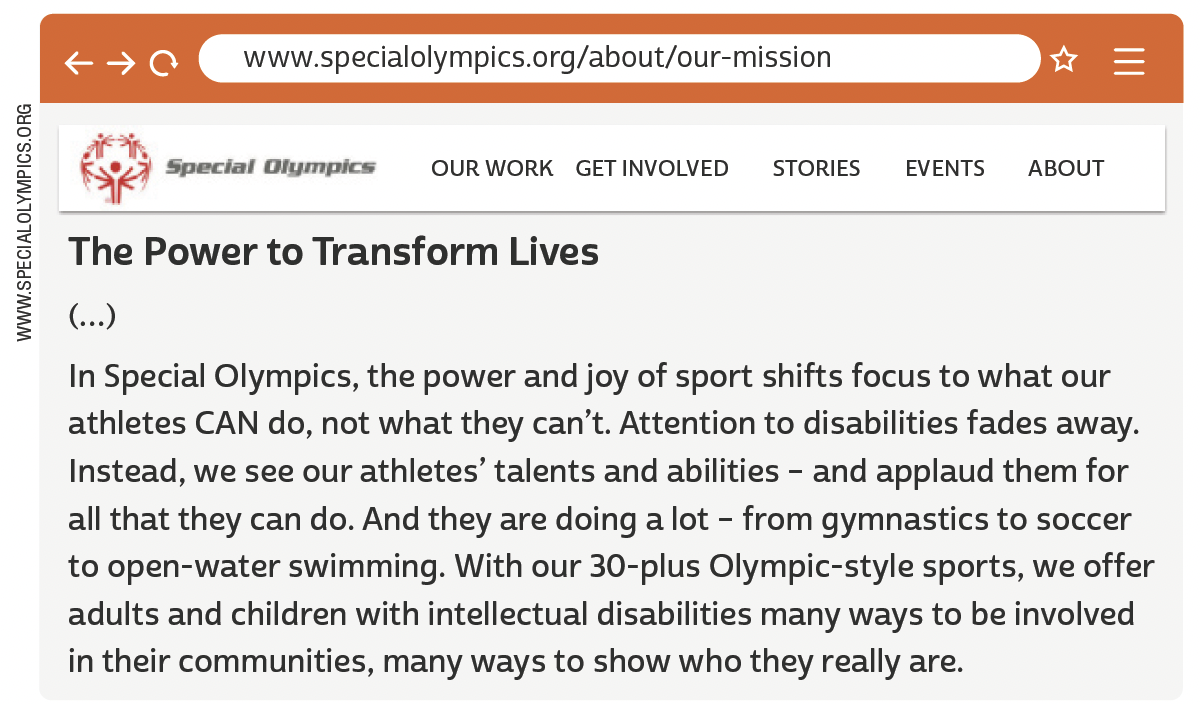 TIP
Apoie-se em palavras parecidas com o português para fazer previsões sobre o texto e compreendê-lo.
SPECIAL OLYMPICS. Mission. In: SPECIAL OLYMPICS. About. 2022. Disponível em: www.specialolympics.org/about/mission. Acesso em: 21 jun. 2022.
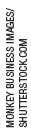 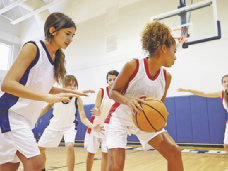 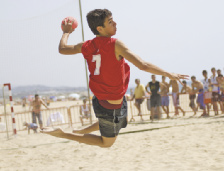 UNIT 2
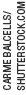 basketball
handball
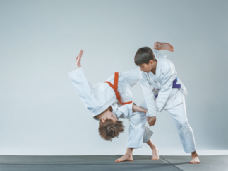 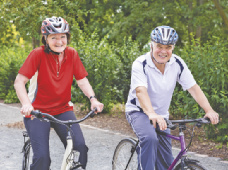 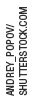 sports
MASTER1305/
SHUTTERSTOCK.COM
judo
cycling
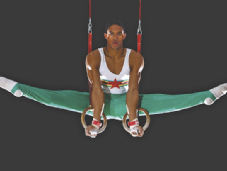 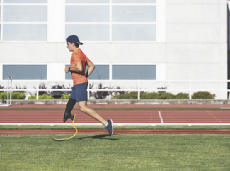 JUICE DASH/
SHUTTERSTOCK.COM
ANTYPAN/
SHUTTERSTOCK.COM
running
gymnastics
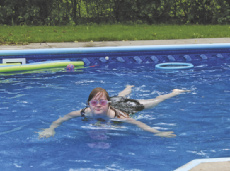 UNIT 2
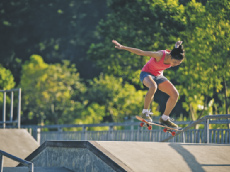 LZF/SHUTTERSTOCK.COM
ANNSCREATIONS/
SHUTTERSTOCK.COM
skateboarding
swimming
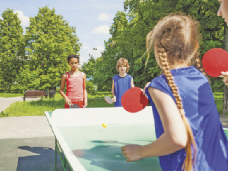 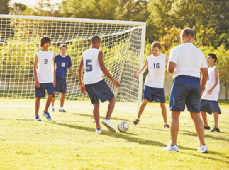 MONKEY 
BUSINESS IMAGES/
SHUTTERSTOCK.COM
sports
SERGEY NOVIKOV/
SHUTTERSTOCK.COM
table tennis
soccer
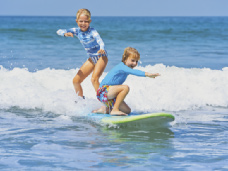 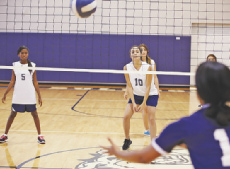 MONKEY 
BUSINESS IMAGES/
SHUTTERSTOCK.COM
DENIS MOSKVINOV/
SHUTTERSTOCK.COM
volleyball
surfing
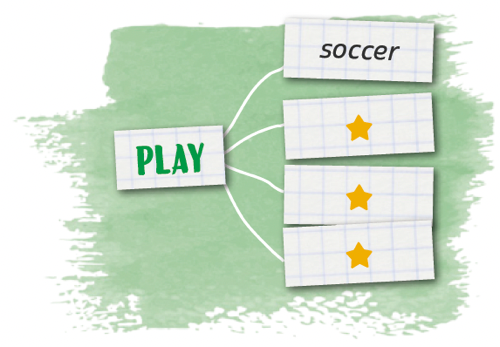 soccer
UNIT 2
handball
table tennis
volleyball
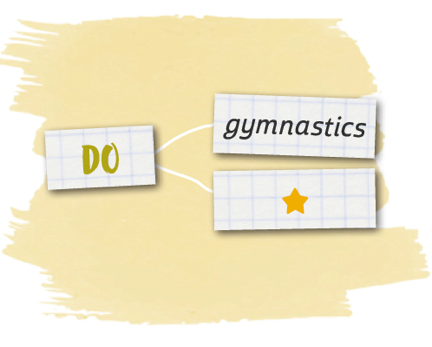 gymnastics
sports
judo
LANGUAGE NOTE
PLAY 	+ ball or team sports 
		(play basketball, soccer)
DO 	+ non-team sports
		(do gymnastics, judo)
GO 	+ sports that end in –ing
		(go cycling, swimming)
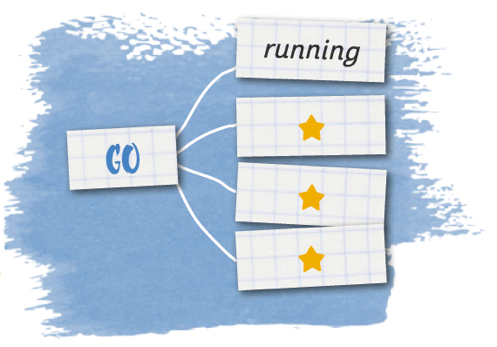 running
skateboarding
surfing
swimming
UNIT 2
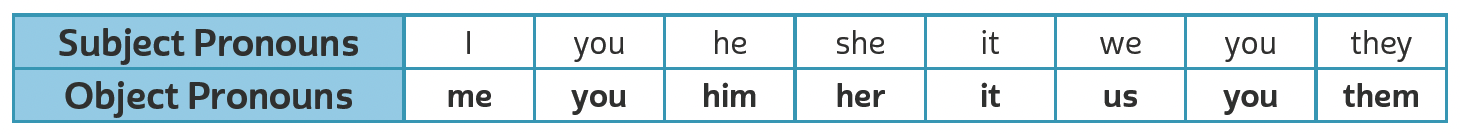 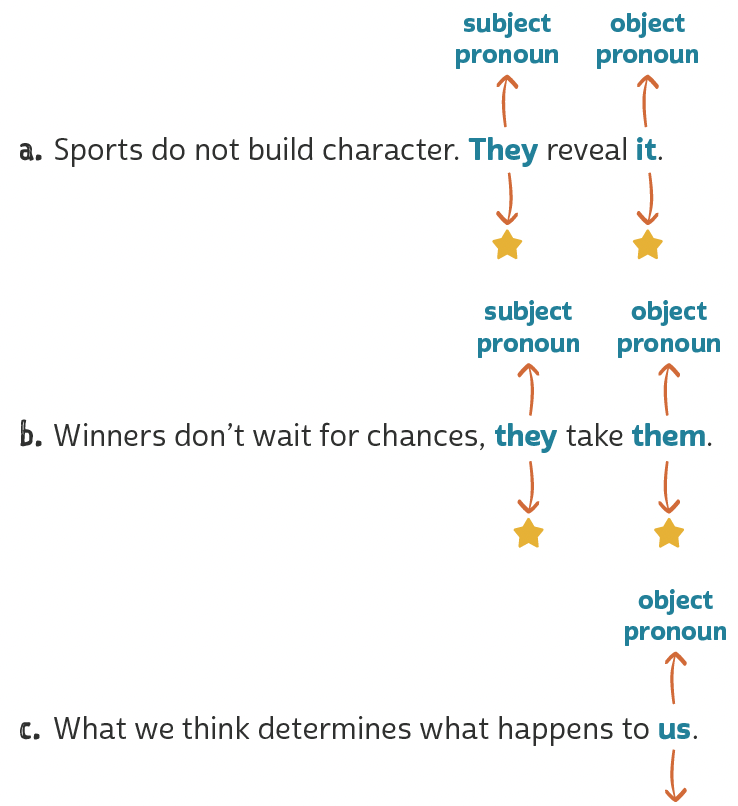 TIP
Object pronouns
= sports
= character
Ao encontrar um pronome como me, you, him, her, it, us e them em uma frase, busque
identificar a que termo esse pronome se refere.
= winners
= chances
= we
UNIT 2
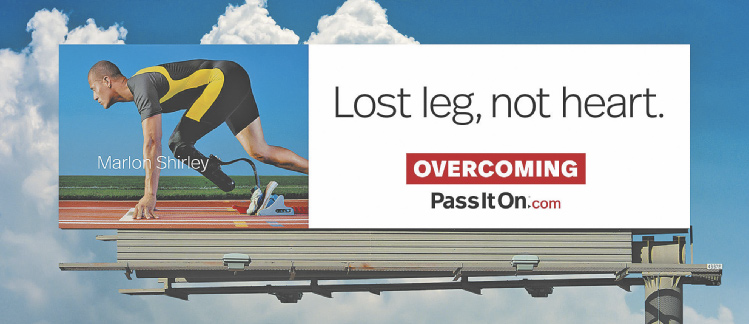 HTTPS://WWW.PASSITON.COM/
PASS IT ON. Marlon Shirley: lost leg, not heart. 1999-2022. Disponível em: https://assets.passiton.com/billboards/new_images/medium/overcoming_marlon_shirley.jpg?1558454270. Acesso em: 23 jun. 2022.
Quem deve ser Marlon Shirley?
O que “Lost leg, not heart.” significa?
Qual valor ou princípio está sendo promovido no texto?
Na sua opinião, qual é o objetivo de textos como este?
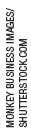 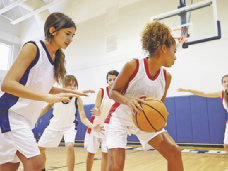 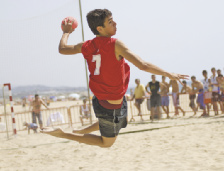 VOCABULARY CORNER
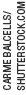 basketball
handball
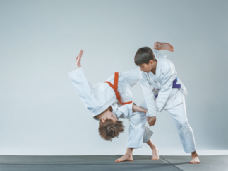 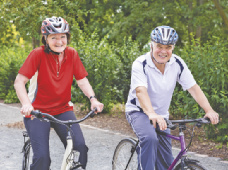 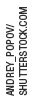 Unit 2: SPORTS
MASTER1305/
SHUTTERSTOCK.COM
judo
cycling
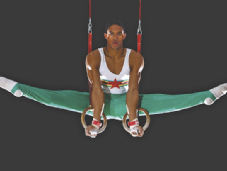 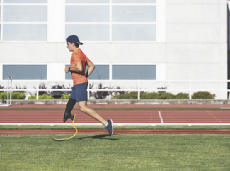 JUICE DASH/
SHUTTERSTOCK.COM
ANTYPAN/
SHUTTERSTOCK.COM
running
gymnastics
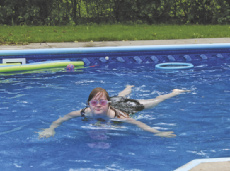 VOCABULARY CORNER
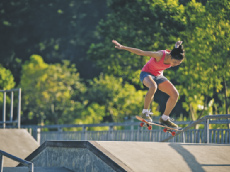 LZF/SHUTTERSTOCK.COM
ANNSCREATIONS/
SHUTTERSTOCK.COM
skateboarding
swimming
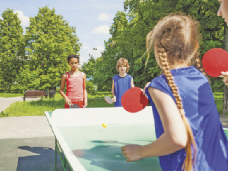 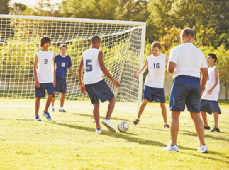 MONKEY 
BUSINESS IMAGES/
SHUTTERSTOCK.COM
Unit 2: SPORTS
SERGEY NOVIKOV/
SHUTTERSTOCK.COM
table tennis
soccer
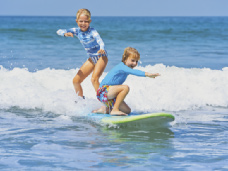 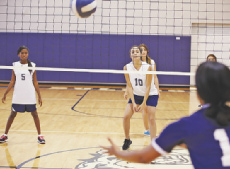 MONKEY 
BUSINESS IMAGES/
SHUTTERSTOCK.COM
DENIS MOSKVINOV/
SHUTTERSTOCK.COM
volleyball
surfing
LANGUAGE REFERENCE
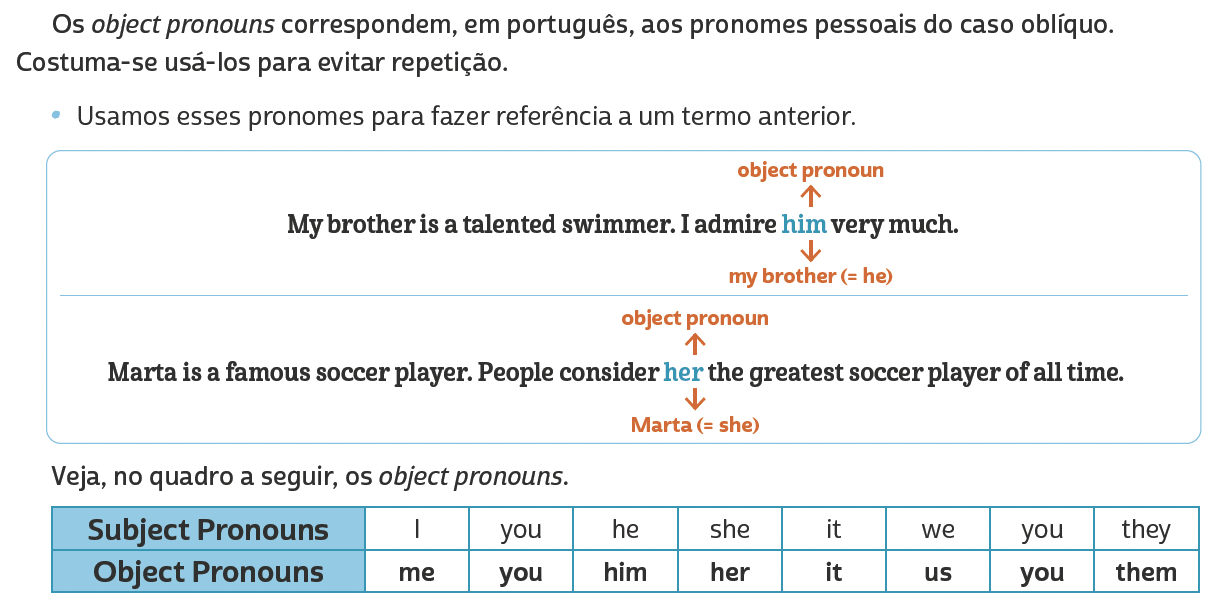 Unit 2:
Object pronouns
LANGUAGE REFERENCE
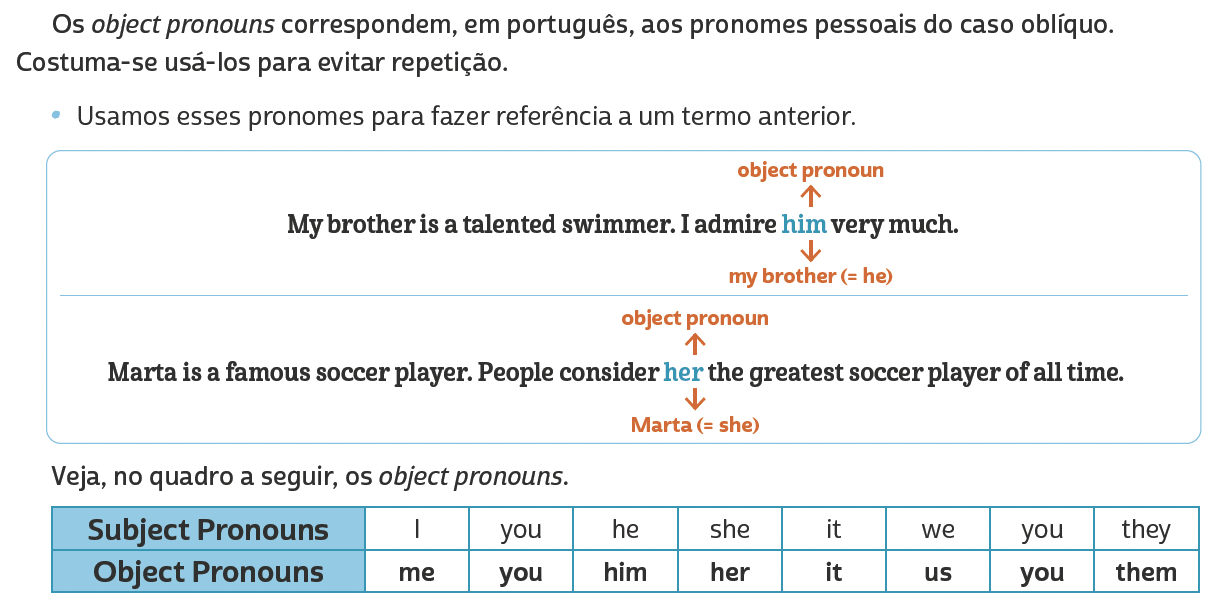 Unit 2:
Object pronouns